Ziffern
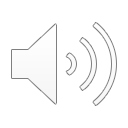 1
2
3
4
5
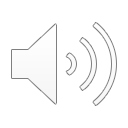 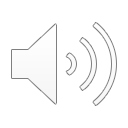 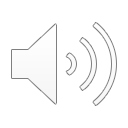 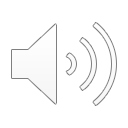 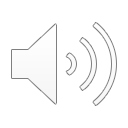 vier
fünf
eins
zwei
drei
6
7
8
9
0
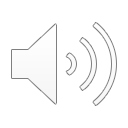 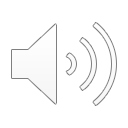 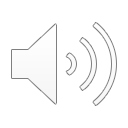 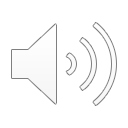 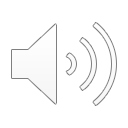 neun
sieben
sechs
acht
null
Zahlen
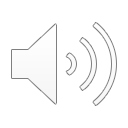 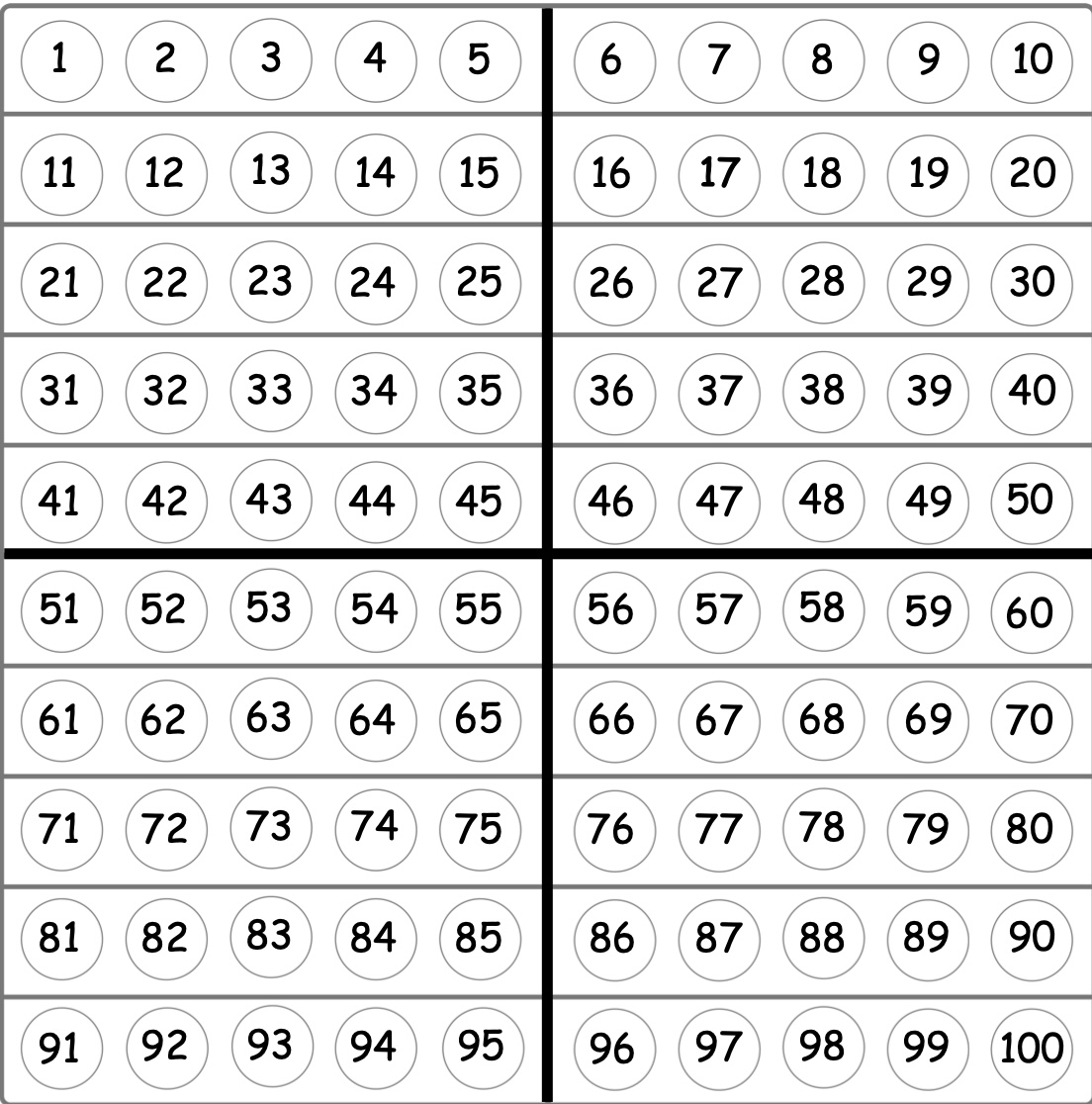 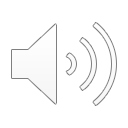 die Hundertertafel
21
35
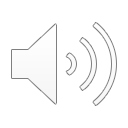 Einundzwanzig
Fünfunddreißig
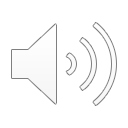 Zahlen
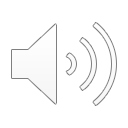 4
5
6
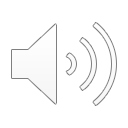 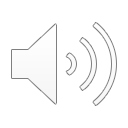 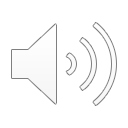 die Zahl
der Nachfolger
der Vorgänger
gerade/ungerade
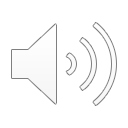 1
2
3
4
5
6
7
8
9
10
ungerade Zahlen
gerade Zahlen
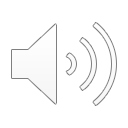 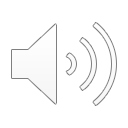 gerade/ungerade
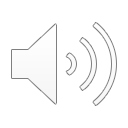 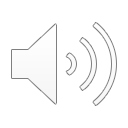 Ich kann 7 Gummibärchen 
nicht gerecht an 2 Kinder verteilen! 
7 ist eine ungerade Zahl.
Ich kann 6 Gummibärchen
gerecht an 2 Kinder verteilen! 
6 ist eine gerade Zahl.
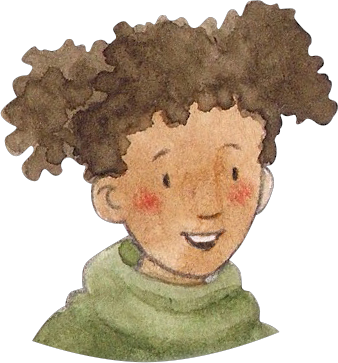 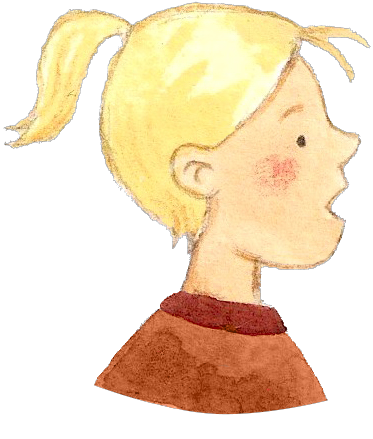 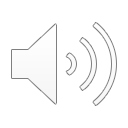 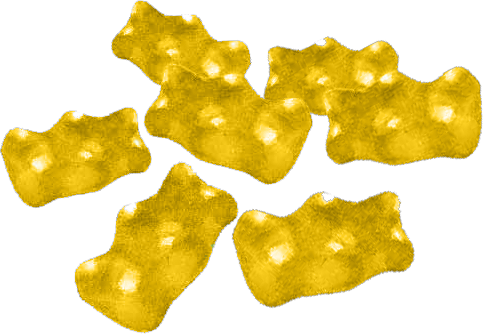 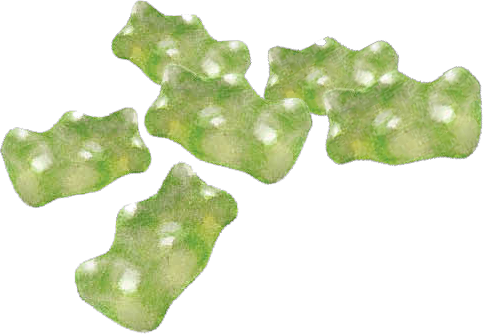 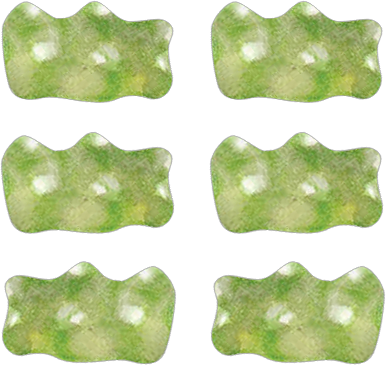 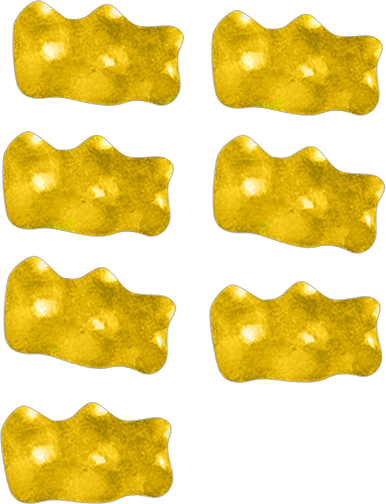 Zahlen vergleichen
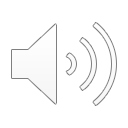 3 < 5
3 ist kleiner als 5
4 = 4
4 ist gleich 4
5 > 2
5 ist größer als 2
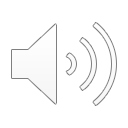 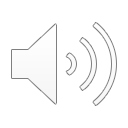 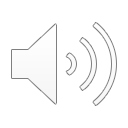 <
=
>
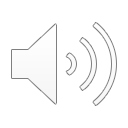 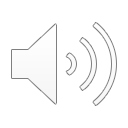 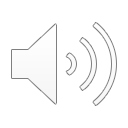 gleich
größer
kleiner
Zahlen vergleichen
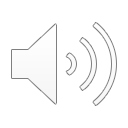 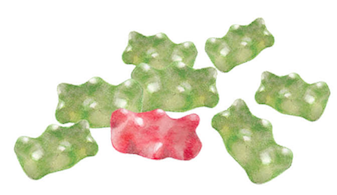 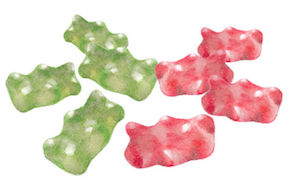 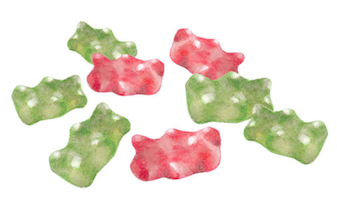 Es sind weniger rote Gummibärchen als grüne.
Es sind gleich viele rote Gummibärchen wie grüne.
Es sind mehr grüne Gummibärchen als rote.
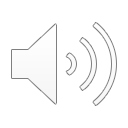 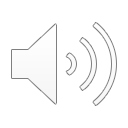 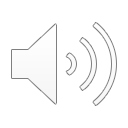 Zählen
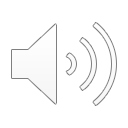 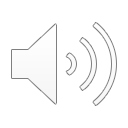 vorwärts zählen
1
1
1
2
2
2
3
3
3
4
4
4
5
5
5
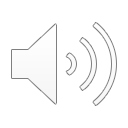 rückwärts zählen
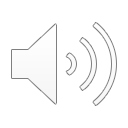 Zahlen überspringen
Ordnungszahlen
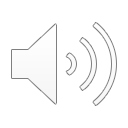 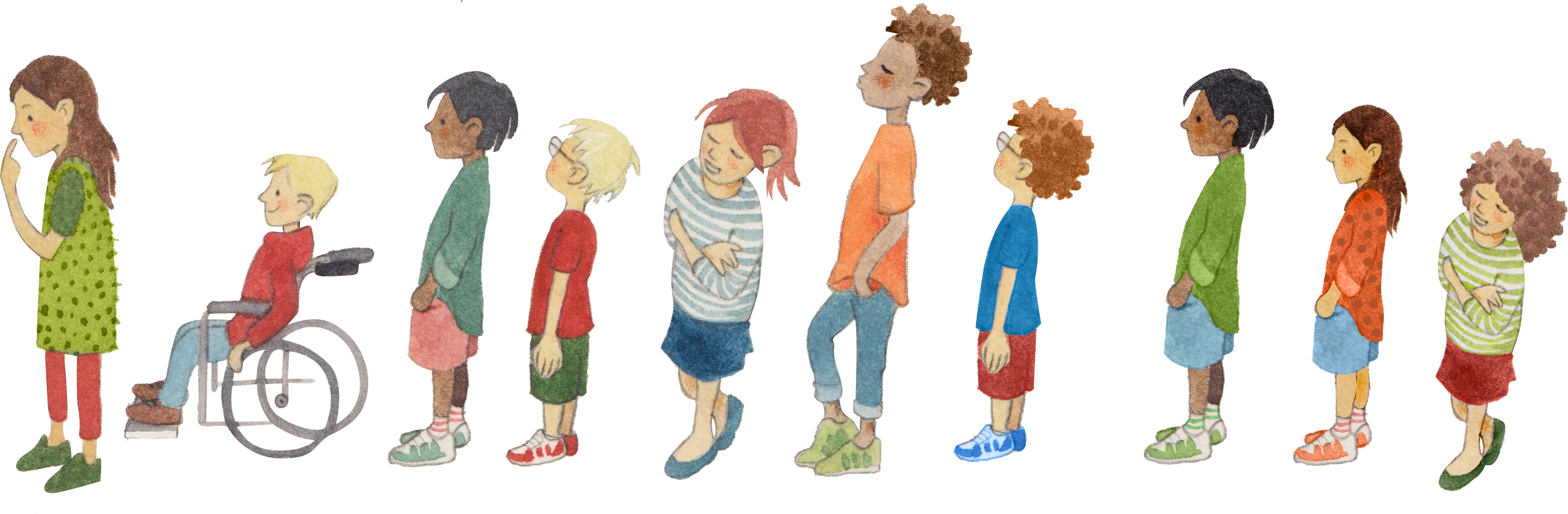 das zweite Kind
das dritte Kind
das vierte Kind
das erste Kind
das fünfte Kind
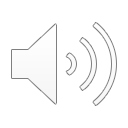 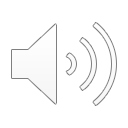 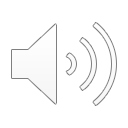 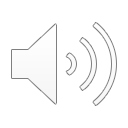 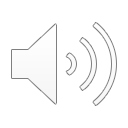 das siebte Kind
das achte Kind
das sechste Kind
das neunte Kind
das zehnte Kind
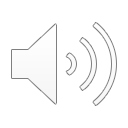 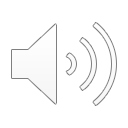 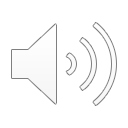 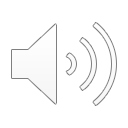 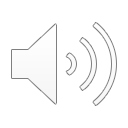 1
eins
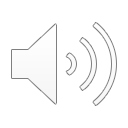 2
zwei
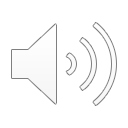 3
drei
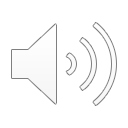 4
vier
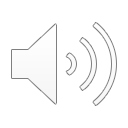 5
fünf
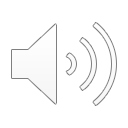 6
sechs
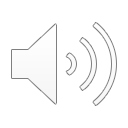 7
sieben
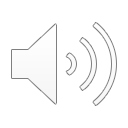 8
acht
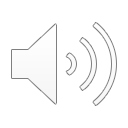 9
neun
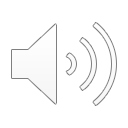 0
null
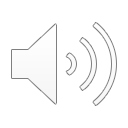 Tipp
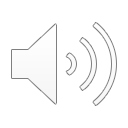 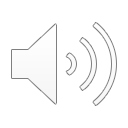 So spreche und schreibe ich Zahlen.
34
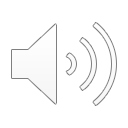 vierunddreißig
Die Einer zuerst sprechen.
Die Zehner zuerst schreiben.
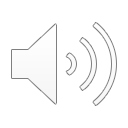 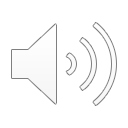 vierunddreißig